النظرية الإسلامية في أخلاقيات الطبومقارنتها بالنظريات الأخرى
أ.د. جمال بن صالح الجارالله
أستاذ طب الأسرة وأخلاقيات الطب

 1441 هـ
2020 م
ماذا نريد أن نحقق ؟
إدراك أبعاد النظرية الإسلامية في الأخلاقيات الطبية
التعرف على أوجه الاختلاف بين النظرية الإسلامية والنظريات الأخرى
المصادر /الغاٌيات/المباديء  / المجالات/المعاٌيير  /الإلزام والالتزام / الجزاء

أساسٌات البناء الأخلاقي فًي الإسلام

المشكلات الأخلاقٌية الطبٌية وكٌيفية حلها في الشرٌيعة الإسلامية
تطبٌيقات 
•الخلاصة
النظر في   المقاصد
(مقاصد    الشريعة)
استنباط الأحكام من الكتاب والسنة
النظر في الأدلة الملحقة بالكتاب والسنة
الأخلاقيات المتعلقة بالباحث (الفضائل)
مذهب الصحابي
الإجماع
المقاصد الضرورية
المقاصد الحاجية
ضوابط الإجتهاد
والإفتاء
القياس
سد الذرائع
العرف
المصلحة المرسلة
المراقبة
شرع من قبلنا
حفظ النسل
والنسب
الإخلاص
الاستصحاب
حفظ العقل
الأمانة
الصدق
حفظ النفس
حفظ الدين
مراعاة الحقوق
حفظ المال
مراعاة المصلحة ودفع الضرر
الأخلاقيات المتعلقة بلجان المراجعة
إعمال القواعد الكلية
إعمال القواعد الفقهية الفرعية
حفظ الحياة
الإنصاف
رفع الحرج
الخبرة
المعرفة
الأمانة
حفظ الصحة
حفظ العرض
النظرة الواقعية
ذاتية الفرد
واستقلاليته وحريته
المساواة
مراعاة العدل
العدالة
الإحسان
الكفاءة
عدم الإضرار
تحقيق المصالح
النظر في المآلات
مراعاة الضرورة
النظرية الإسلامية
الجانب الايماني التبعدي
تحقيق وحفظ مقاصد الشريعة الإسلاميه
حفظ الحقوق
تحقيق المصلحة
مراعاة القواعد الفقهيه
أبعاد النظرية الإسلامية
دفع الضرر ورفعه
حسن الخلق في التعامل مع الناس
تقدير المآلات
قواعد أخلاقية يجب مراعاتها
تحقيق واجب الرعاية
أبعاد النظرية الإسلامية
أولاً : تحقيق الجانب الايماني التعبدي
 
ثانياً : تحقيق وحفظ مقاصد الشريعة الإسلاميه
ثالثاً: تحقيق المصلحة
رابعاً :دفع الضرر ورفعه
خامساً :تقدير المآلات
سادساً: حفظ الحقوق
سابعاً :تحقيق واجب الرعاية
ثامناً :قواعد أخلاقية يجب مراعاتها
تاسعاً :حسن الخلق في التعامل مع الناس 
عاشراً : مراعاة القواعد الفقهيه
تحقيق الجانب الإيماني التعبدي
حياة المسلم كلها عبادة وكلها لله

تقديس النص الشرعي

استحضار النية

الإيمان يدعو الى الإخلاص وفعل الخير

المراقبة الذاتية
تحقيق وحفظ مقاصد الشريعة الإسلاميه
أولا : حفظ الدين 
 
ثانيا : حفظ النفس 

ثالثا : حفظ العقل 

رابعا : حفظ النسل 

خامسا : حفظ المال
تحقيق المصلحة
جاءت الشريعة الإسلامية لجلب المصالح ودرء المفاسد ويقول الله سبحانه وتعالى : " وما أرسلناك إلا رحمة للعالمين " ( الأنبياء : 107 ) 

فلا بد إذن من مراعاة تحقيق المصالح وتكثيرها ودرء المفاسد وتقليلها . 

ومن ضوابط المصلحة ما يأتي : 
أ ـ اندراجها في مقاصد الشرع . 
ب ـ عدم معارضتها للكتاب والسنة . 
ج ـ عدم تفويتها مصلحة أهم منها أو مساوية لها .
«وإذا تأملت شرائع دينه التي وضعها بين عباده وجدتها لا تخرج عن تحصيل المصالح الخالصة أو الراجحة بحسب الإمكان، وإن تزاحمت قدم أهمها وأجلها وإن فات أدناها، وتعطيل المفاسد الخالصة أو الراجحة بحسب الإمكان، وإن تزاحمت عطل أعظمها فساداً باحتمال أدناها».
            
                                                  الامام ابن القيم
دفع الضرر ورفعه
«لاضرر ولاضرار»

يدفع الضرر قبل وقوعه


يرفع عند وقوعه
تقدير المآلات
مآل الأمر مفاده ونتيجته وما يؤول إليه 

ومعنى القاعدة: هو الحكم على الأمور بالنظر إلى ما ينتج عنها من مفاسد لاجتنابها، أو مصالح لتحصيلها
تحقيق واجب الرعاية
" كلكم راع وكلكم مسؤول عن رعيته" 




والقاعده القاعدة الشرعية تقول «التصرف على الرعيه منوط بالمصلحة»
قواعد أخلاقية يجب مراعاتها
الصدق

العدل

الأمانة

الوفاء بالعهود والعقود

النزاهة
حسن الخلق في التعامل مع الناس
التواضع
حسن الاستقبال:  التحية/التبسم/ البشاشة
حسن الاستماع
الرفق
الاحترام ............
وغيرها كثير
مراعاة القواعد الفقهيه
القواعد الكلية




القواعد الفرعية
القواعد الفقهية
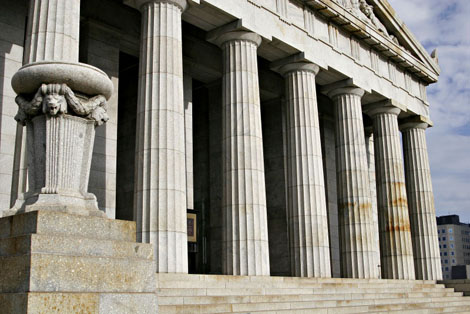 القواعد الفقهية الكبرى
القاعدة الأولى : الأمور بمقاصدها 

القاعدة الثانية : اليقين لا يزول بالشك 

  واليقين : حصول الجزم بوقوع الشيء أو عدم وقوعه 
 من فروعها: " الأصل بقاء ما كان على ما كان " 
 " الأصل براءة الذمة "
القاعدة الثالثة:قاعدة الضرر
الضرر يدفع بقدر الإمكان 
ـ الضرر لا يزال بمثله 
ـ الضرر الأشد يزال بالضرر الأخف
ـ يتحمل الضرر الخاص لدفع الضرر العام 
ـ إذا تعارضت مفسدتان روعي أعظمهما ضررا بارتكاب أخفهما .
 يختار أهون الشرين
ـ درء المفاسد مقدم على جلب المصالح
القاعدة الرابعة : المشقة تجلب التيسير
ومن أدلتها قول الله سبحانه وتعالى " وما جعل عليكم في الدين من حرج "    (الحج : 78) 
    وقوله تعالى " يريد الله بكم اليسر ولا يريد بكم العسر "   ( البقرة : 185 )

ومن فروع هذه القاعدة : 
ـ قاعدة الضرورات تبيح المحظورات والتي ترتبط بها القواعد الآتية 
ـ الضرورات تقدر بقدرها 
ـ الحاجة تنزل منزلة الضرورة عامة أو خاصة 
ـ ما جاز لعذر بطل بزواله
القاعدة الخامسة : العادة محكمة   (إعمال العرف (
والعادة أو العرف هي : تكرار الشيء ومعاودته حتى يتقرر في النفوس ويكون مقبولا عندها .
  ومعنى القاعدة  : إن العادة عامة كانت أو خاصة تجعل حكما لإثبات الحكم الشرعي فيما لا نص فيه . 

    قوله تعالى : " وعاشروهن بالمعروف ”   (النساء:19)
   وقوله تعالى : " خذ العفو وأمر بالعرف " 	(الأعراف : 199)

 وقوله صلى الله عليه وسلم " ما رآه المسلمون حسنا فهو عند الله حسن "
ومن فروع هذه القاعدة :
ـ المعروف عرفا كالمشروط شرطا 

	     ـ التعيين بالعرف كالتعيين بالنص 

	    ـ استعمال الناس حجة يجب العمل بها
وللعمل بهذه القاعدة شروط
1 ـ أن تكون العادة مطردة لا تختلف أو أنها غالبة كما في قاعدة " إنما تعتبر العادة إذا اطردت وغلبت " 

2 ـ أن تكون متزامنة مع حصول الشيء الذي نريد معرفة حكمه أو سابقه له . 

3 ـ أن لا تكون مخالفة لنص شرعي ولا لشرط المتعاقدين .
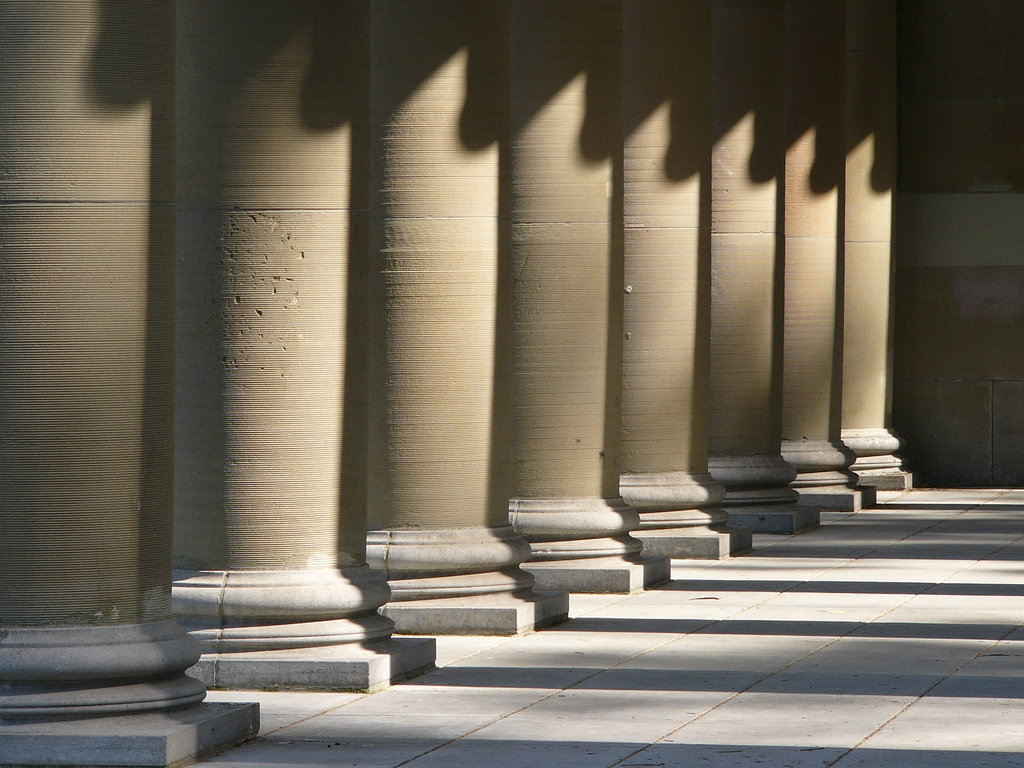 قواعد أخرى
الأصل في الأشياء(المنافع) الإباحة

 (قُلْ مَنْ حَرَّمَ زِينَةَ اللَّهِ الَّتِي أَخْرَجَ لِعِبَادِهِ وَالطَّيِّبَاتِ مِنَ الرِّزْقِ قُلْ هِيَ لِلَّذِينَ آمَنُوا فِي الْحَيَاةِ الدُّنْيَا)

                الأصل في المضار التحريم
«الوسائل لها حكم المقاصد»
أن المقصد إذا كان سيئا فإن الوسيلة تكون ممنوعة، والمقاصد إذا كانت حسنة فلا يجوز أن يتوصل إليها إلا بوسائل مباحة، والذي يوصل إلى الحرام يكون حراما مثله
«مالايتم الواجب إلا به فهو واجب»
المقارنة
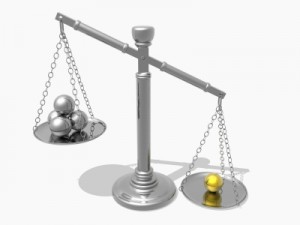 الأصل والمنبع
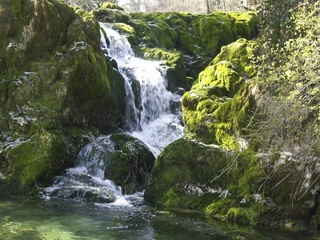 منبع الأخلاق
[Speaker Notes: أربعة مذاهب
 الأول: العرف
 الثاني: الضمير الإنساني
           .الضمير معصوم من الخطأ
 الثالث: السعادة والمنفعه 
           .الفضيله تدور مع اللذة والمنفعة
            وجوداً وعدماً
 الرابع:العقل البشري
           .مايراه العقل خيراً يكون خيرا
            ومايراه شراً يكون شراً]
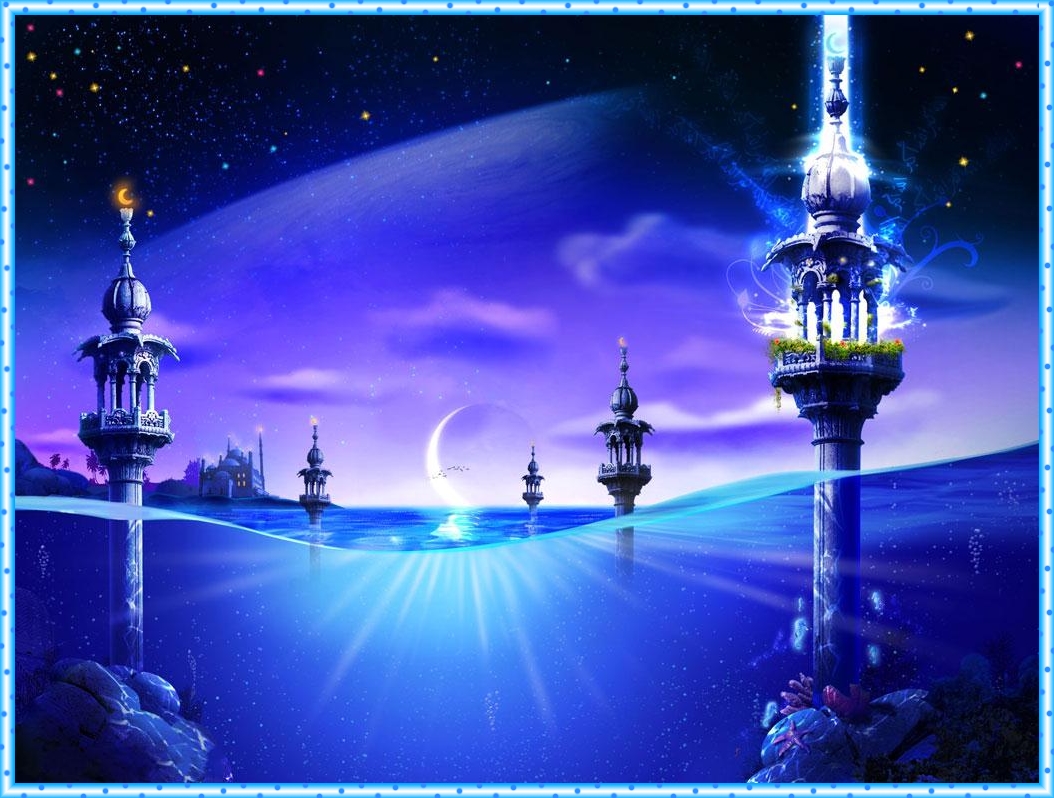 معايير الأخلاق
معايير الأخلاق في المذاهب الفكرية الغربية
المذهب الداخلي
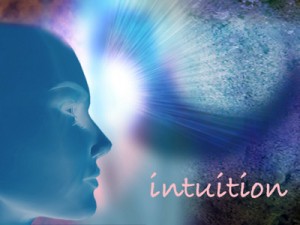 حدسي
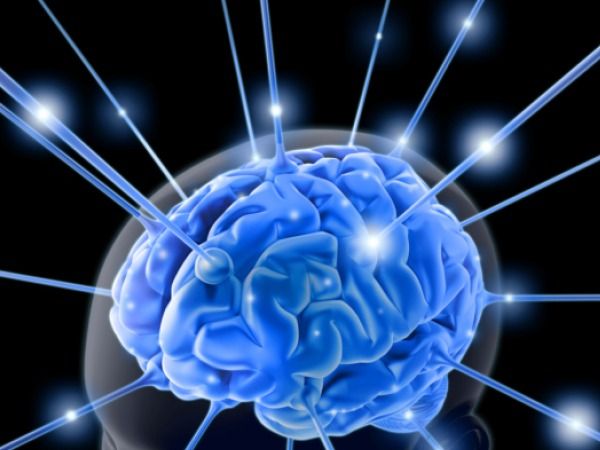 عقلي
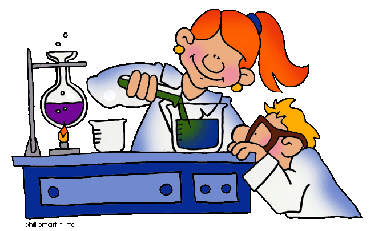 المذهب الخارجي
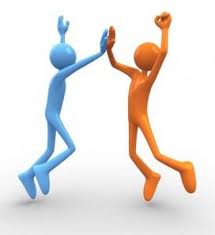 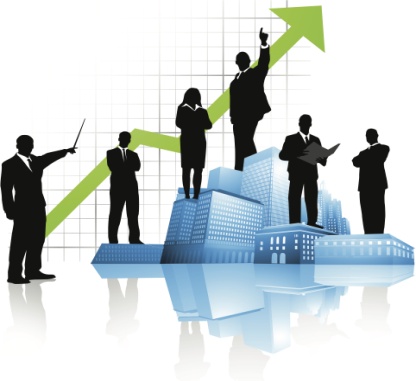 المعيار الخلقي في الإسلام
أولا الشرع : 
           " قد جاءكم من الله نور وكتاب مبين " 
	" إن هذا القرآن يهدي للتي هو أقوم " 

ثانيا : العقل 

ثالثا : الضمير 
     " البر ما أطمأنت إليه النفس وأطمأن إليه القلب ،والإثم ما   حاك في النفس وتردد في الصدر وإن أفتاك الناس وأفتوك «

 
رابعا : النية والإرادة معتبرتان في القول والعمل
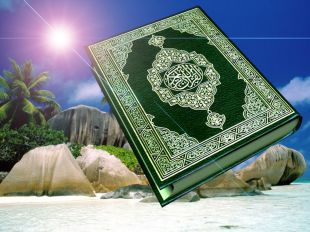 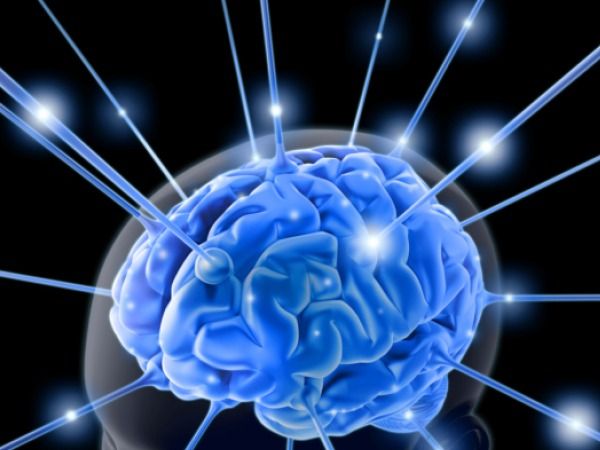 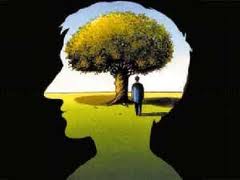 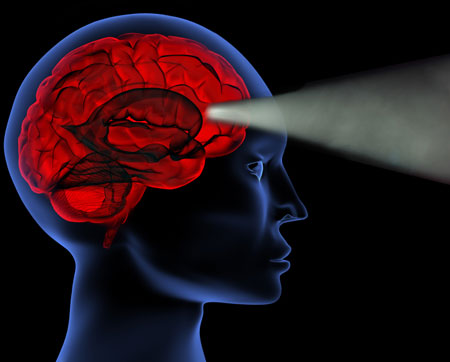 بعض المعايير القرآنية
التوحيد
الاستقامة
التقوى
العمل الصالح
المنفعة
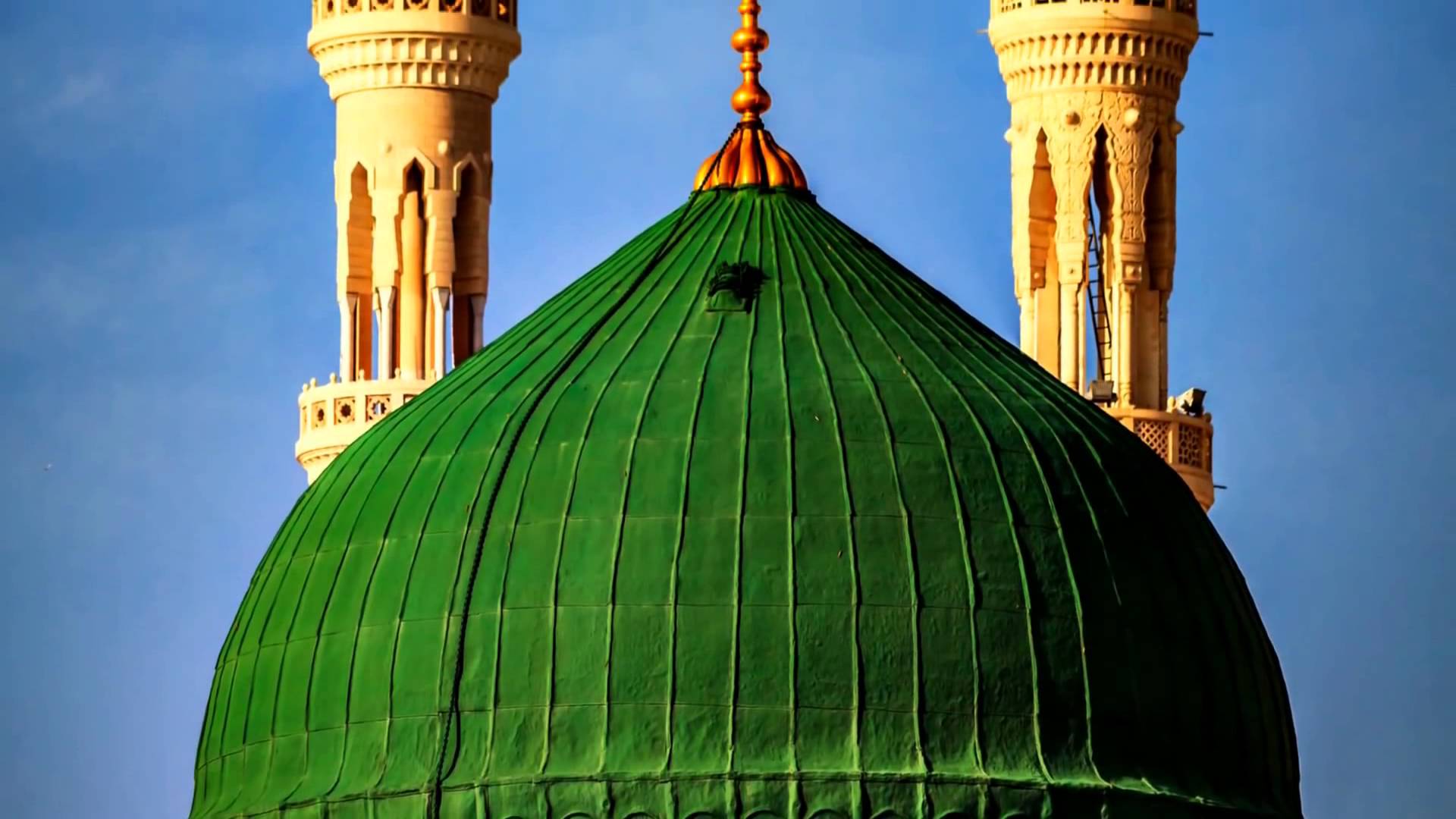 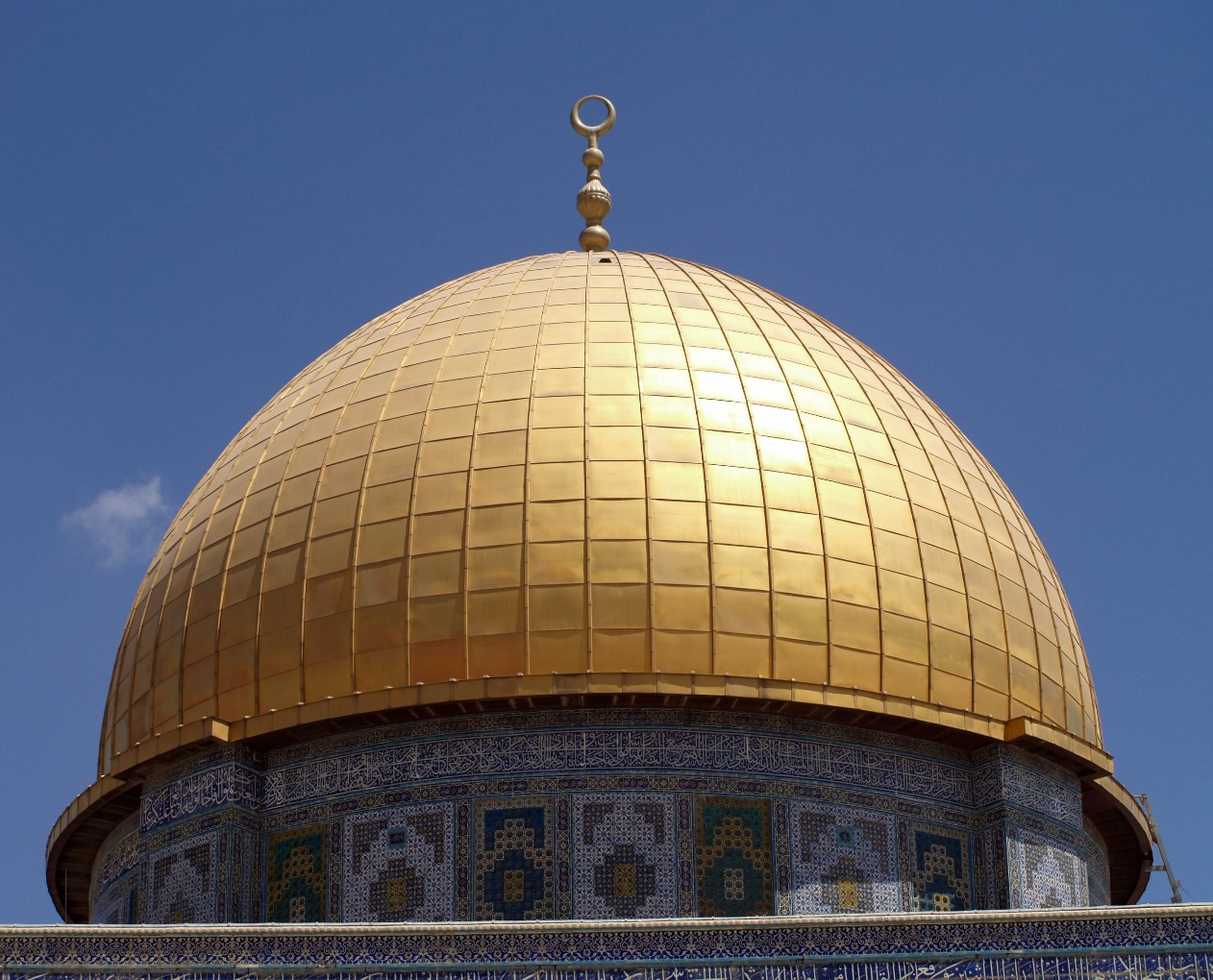 التقوى
الحياء
( عبادة الله بفعل الأوامر، وترك النواهي عن خوفٍ من الله، وعن رغبةٍ فيما عنده، وعن خشيةٍ له سبحانه، وعن تعظيمٍ لحرماته، وعن محبةٍ صادقةٍ له سبحانه ولرسوله عليه الصلاة والسلام).
هو تغير يعتري الإنسان من خوف ما يعاب به أو يذم عليه
 « إِنَّ لِكُلِّ دِينٍ خُلُقًا وَخُلُقُ الإِسْلاَمِ الْحَيَاءُ ».
الحياء
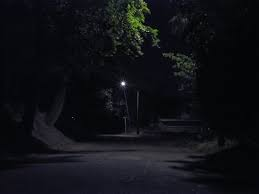 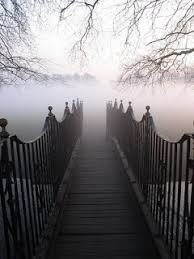 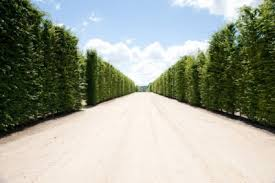 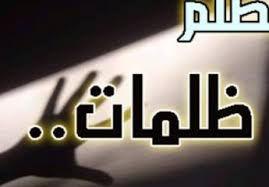 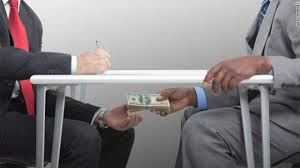 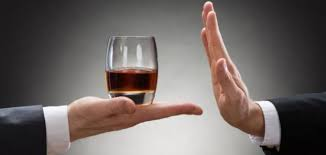 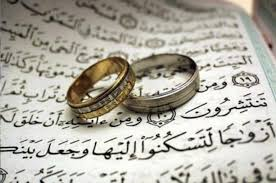 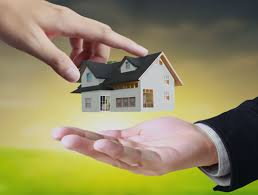 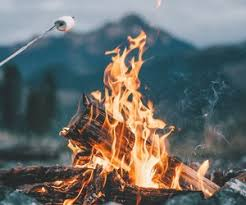 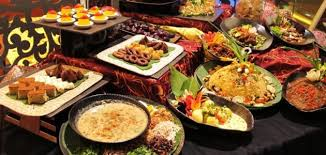 شبهات
«الحلال بين والحرام بين وبينهما أمور مشتبهات لايعلمهن كثير من الناس ....
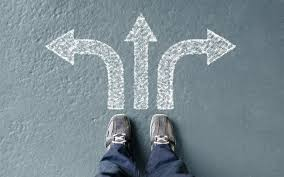 الإلزام الأخلاقي
الإلزام الأخلاقي
الأول : يرجع سلطة الإلزام الأخلاقي إلى الإنسان ذاته ( مصادر داخلية ) . 

الثاني : يرجع السلطة إلى مصادر خارجية .
مصادر داخلية
العقل
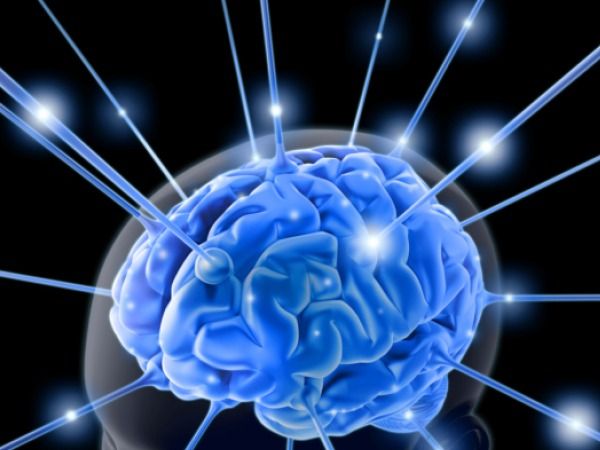 العقل هو مصدر الالزام الخلقي لأنه يفرض على الانسان المباديء الخلقية
الوجدان/الحاسة الأخلاقية
التجربة والمنفعة
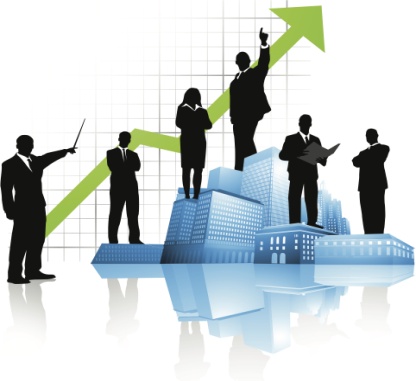 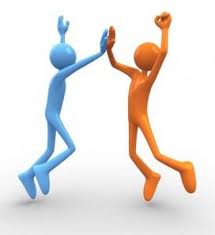 أن التجربة الحسية  والمنفعة الناتجة عنهاهي مصدر الإلزام الأخلاقي
مصادر خارجية
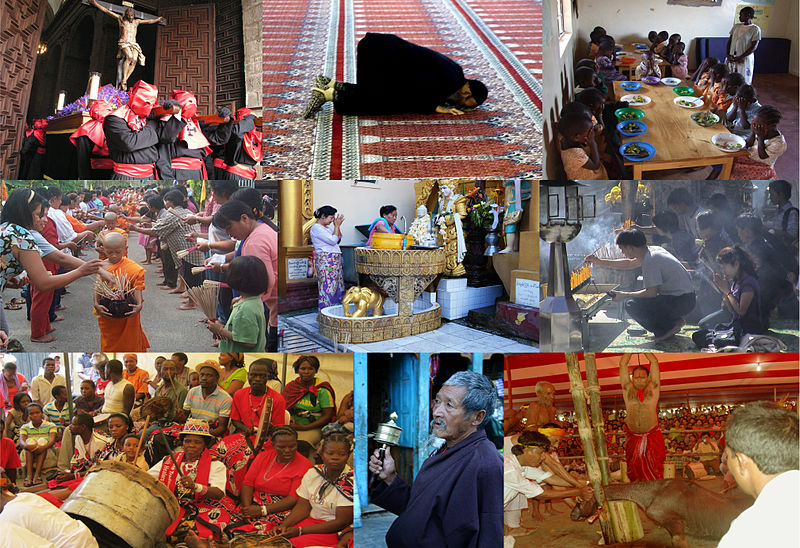 الدين فقط هو مصدر الإلزام
سلطة المجتمع أو الجماعة
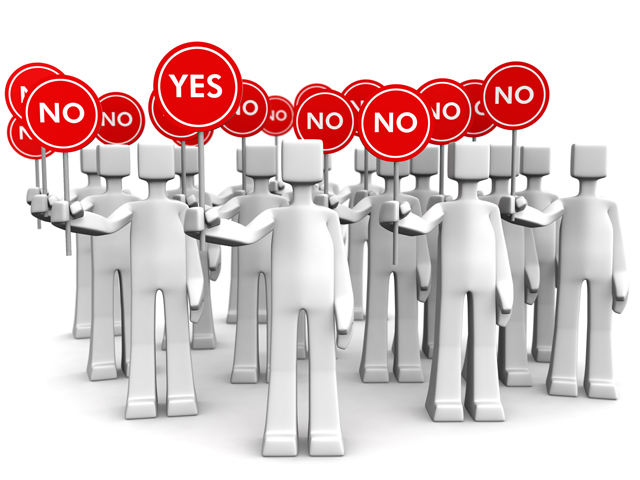 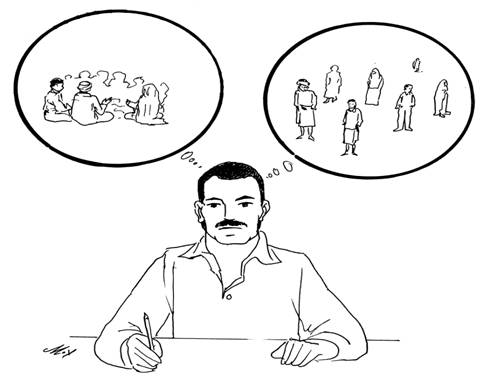 مصادر الإلزام في الإسلام
الوحي الإلهي
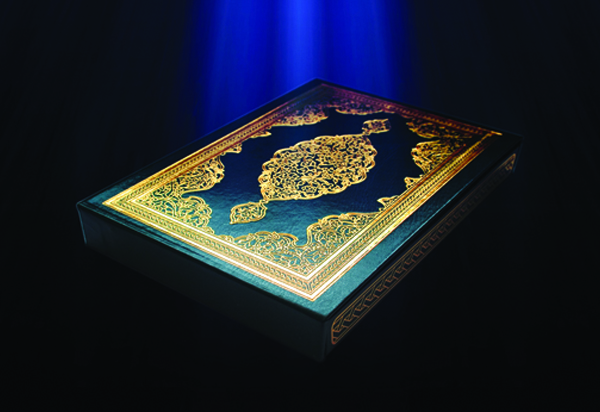 الإيمان/الرقابة الإلهية
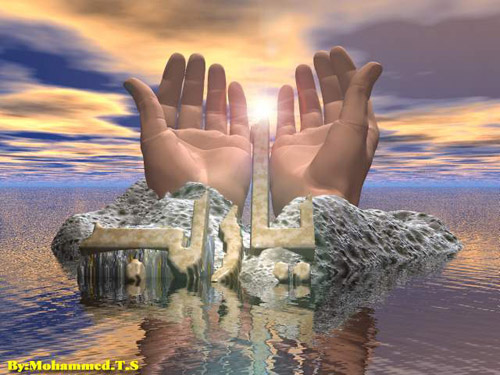 الإيمان الصحيح يحمل النفس على كل فضيلة ويدفعها إلى كل خير
العقل
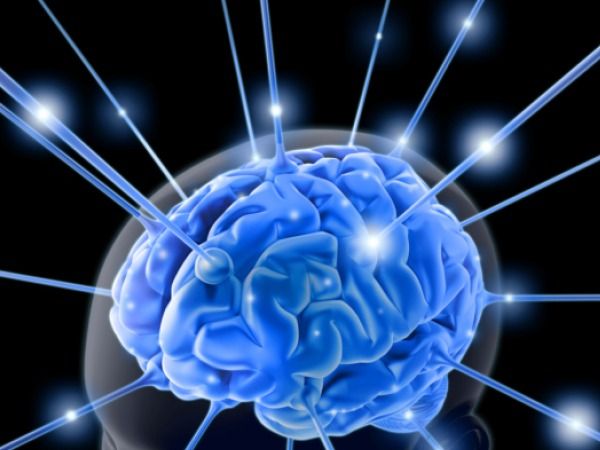 الضمير
من طبيعة هذه الحاسة أنها تدفع صاحبها إلى الالتزام بفعل الخير وتزجره عن فعل الشر
سلطة المجتمع
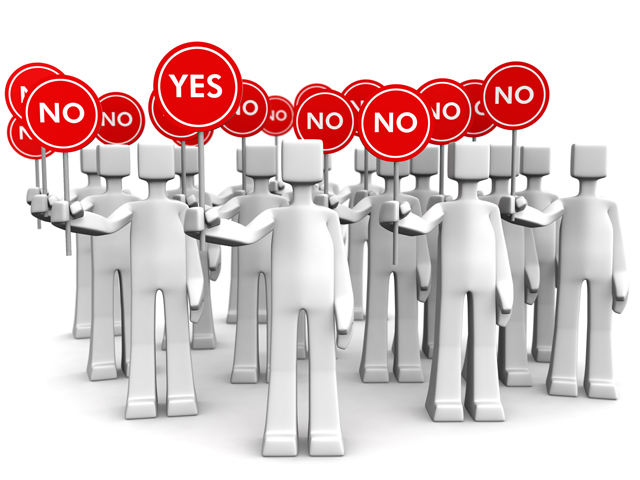 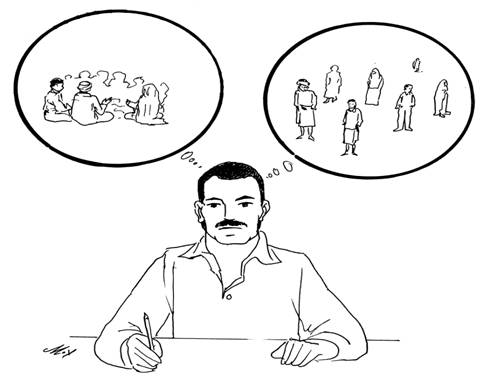 سلطة الحاكم
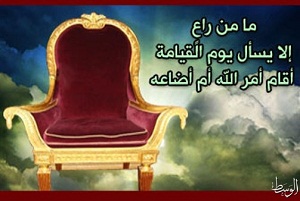 كلكم راع وكلكم مسئول عن رعيته
خصائص
الإلزام الأخلاقي
في الإسلام
الإلزام بقدر الإستطاعة 
 سهولة التطبيق
مراعاة الحالات الإستـثـنائية
  .رفع الحرج 
  .الإكراه 
  .إباحة الكذب 
  .إستثناء من القواعد الإخلاقية العامة،  وليست جزءاً من الأخلاق 
  مراعاة الفروق الفردية 
  مراعاة الأحوال الطارئة والضرورات
مصادر الإلزام
في الفلسفة الغربية
في النظرية الاسلامية
مصادر خارجية:
       -الدين
       -المجتمع
مصادر داخلية
      -العقل
      -الضمير
      - المنفعة والتجربة
الوحي الإلهي
الإيمان والرقابة الإلهية
العقل
الضمير
سلطة المجتمع
سلطة الحاكم
المسؤولية الأخلاقية
"تحمل الشخص نتيجة التزاماته وقراراته واختياراته العملية من الناحية الإيجابية والسلبية أمام الله في الدرجة الأولى وأمام ضميره في الدرجة الثانية وأمام المجتمع في الدرجة الثالثة "

والمسؤولية شرط لازم للالتزام والإلزام الأخلاقي ولا يتصور وجودهما إلا بوجودها.
مسؤولية شخصية لا يشارك الفرد فيها أحد 
قال تعالى:" كُلُّ نَفْسٍ بِمَا كَسَبَتْ رَهِينَةٌ"( المدثر: 38)

متميزة بذلك عن اليهودية حيث يتحمل الأبناء تبعة ذنب آباءهم وعن النصرانية حيث يعيش الإنسان رهين خطيئة ادم عليه السلام وتكفير المسيح مع انه لم يذنب.
 
عامة لكل المكلفين .... قال تعالى:"   فَوَرَبِّكَ لَنَسْأَلَنَّهُمْ أَجْمَعِينَ" (الحجر: 92 )
أهلية الشخص المسؤول للقيام بالمسؤوليات التي يتحملها ويلتزم بها .ويعني ذالك ان يكون بالغا عاقلا 

العلم بالحكم الخلقي وإدراكه 

حرية الإداره والاختيار :يشترط للمسؤولية الأخلاقية إرادة حرة مدركه وبدون وجود هذه الإرادة لا يمكن ان يكون الشخص مسؤولا.
النية والدوافع
النظريات الفلسفية لا تهتم بالنية ماعدا نظرية الواجب
في الإسلام:
أن الأخلاق لا يعتد بها شرعاً إلا بالنية المرتبطة بها.
أن الأعمال الخلقية لا تكون مقبولة حتى يكون الباعث الأول على فعلها وجه الله تعالى.
 أن جزاء العامل على خلقه بحسب نيته إن خيراً فخيراً وإن شراً فشراً.
الجزاء
هل الجزاء وارد ؟ خلاف بين الفلاسفة

في الإسلام:

الجزاء الإلهي: دنيوي وأخروي

الجزاء الوجداني:راحة الضمير   
              }الَّذِينَ آمَنُوا وَتَطْمَئِنُّ قُلُوبُهُمْ بِذِكْرِ اللَّهِ أَلَا بِذِكْرِ اللَّهِ تَطْمَئِنُّ الْقُلُوبُ{

الجزاء الاجتماعي
الفرد والمجتمع
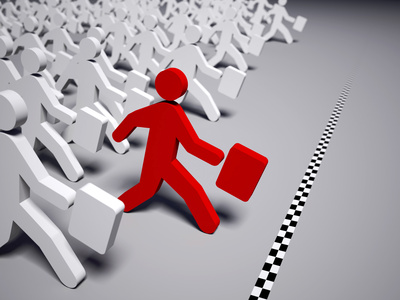 بين الفرد والمجتمع
إتجاهان رئيسيان
  1). أن يكون الفرد من أجل المجتمع 
       - الإيثار والغيرية 
  2). أن الفرد له حريته ومسئووليته 
      .قيمة المجتمع مرهونة بقيمة أفراده
       - الحقوق الفردية
       - الأنانيــــــة
إتجاه الإسلام
.الإهتمام بالفرد وقيمته (الكرامة الطبيعية)
      ”ولقد كرمنا بني آدم..“ الآية
   .القيمة الإضافيه للفرد
     
   .قيمة المجتمع 
      - حصيلة القيم الفردية التي تستقل كل قيمة فردية بذاتها 

   .الإهتمام بالحياة الإجتماعية 
      -العبادة الجماعية 
       ”وإعتصموا بحبل الله جميعاً ولاتفرقوا“
   . قيمة الجماعة أعظم من قيمة الفرد 
      - مع ضمان حرية الأفراد  
             المصلحة العامة مقدمة على المصلحة الخاصة
المنهج الإسلامي في النظر للقضايا الطبية
«المنهج الإسلامي» في النظر للقضايا الطبية
التكييف الفقهي للموضوع(التصوير الدقيق للمسألة)

دراسة النصوص الشرعية

دراسة أقوال الفقهاء

مراعاة مقاصد الشريعة

مراعاة القواعد الفقهية

مراعاة المصالح والمفاسد والموازنة بينها

النظر في فتاوى المجامع الفقهية
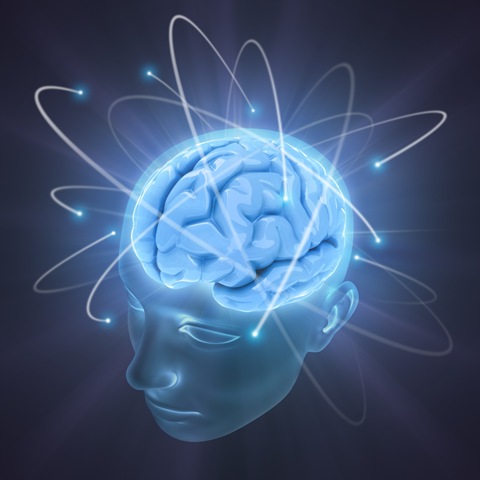 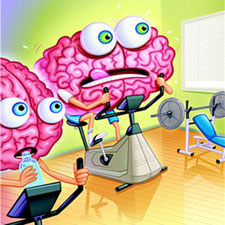 خصائص النظام الأخلاقي في الإسلام
http://www.dorar.net/enc/akhlaq/19
الخصائص العامة للأخلاق في الإسلام
الأولى: الربانية

الثانية: الشمول

الثالثة: الواقعية والمثالية

الرابعة: التوازن والتوسط

 الخامسة: الثبات
اختلاط واشتباه
تباين آراء الفلاسفة حول القيم : بعض القيم خلقية لدى بعضهم وغير خلقية عند آخرين
مايعده بعضهم صفة حسنة يعتبره آخرون صفة قبيحة
لايتفقون عل تعريف واحد للخلق يميزه عن غيره : مجرد تعبير عن رغبة أو عاطفة شخصية
عدم الثبات على رأي واحد حول مفهومي ETHICS  وmorals
وجود فلسفات تعلي من قدر اللذة والمنفعة والرغبة!
لايمكن تأسيس الأخلاق على الهوى والشهوات والرغبات ،بل ولا العقل وحده
" إن الله لم يكن يضن على البشرية بهذه الدرجة وذلك بأن يجعلهم مخلوقات من ذوات الرجلين ثم يتركهم لأرسطو كي يجعلهم كائنات عاقلة.."الفيلسوف:جون لوك
تمرين(1)


يوجد في المستشفى  مرضى مصابون بفشل في الأعضاء ولا علاج لهم إلابزراعة أعضاء لهم والا فمصيرهم الموت. حضر إلى المستشفى رجل صحيح البدن ومناسب كمتبرع لهؤلاء الخمسة. فكر الجراح في أن يأخذ أعضاء هذا الرجل الصحيح ويزرعها في هؤلاء المرضى لينقذ خمسة أرواح مقابل إزهاق نفس واحدة.

ناقش موقف الجراح من وجهة نظر أخلاق المنفعة وأخلاق الواجب ووجهة النظر الإسلامية
تمرين(2)


قرر أحد الأطباء في قسم الجراحة القيام بتجربة سريرية على مرضى مصابين بأحد الأمراض الجراحية المزمنة وذلك باستخدام أنسجة مشتقة من الخنزير.
ناقش هذه القضية من وجهة نظر نظرية  المباديء الأربعة ،ونظرية المنفعة، ووجهة النظر الإسلامية.
تمرين(3)


توجد طفلة مصابة بفشل كلوي لاعلاج له ‘لا بزراعة كلية ووجد أن الأب هو الأنسب لتؤخذ كليته وتزرع للطفلة لإنقاذ حياتها، لكن الأب رفض وطلب من الطبيب أن لايخبر زوجته بذلك حتى لاتتأثر حياتهما الزوجية.
ناقش هذه القضية من وجهة نظر نظرية المباديء الأربعة، ونظرية المنفعة، ووجهة النظرالإسلامية.
تمرين(2)


قرر أحد الأطباء في قسم الجراحة القيام بتجربة سريرية على مرضى مصابين بأحد الأمراض الجراحية المزمنة وذلك باستخدام أنسجة مشتقة من الخنزير.
ناقش هذه القضية من وجهة نظر نظرية  والمباديء الأربعة، ونظرية المنفعة، ووجهة النظرالإسلامية.
تمرين(4)

مريض يبلغ من العمر 72 سنة ومصاب بمرض السرطان ويعاني من الآم شديدة .طلب من الطبيب إنهاء حياته بإ عطائه حقنة ليموت بسرعة.

ناقش هذه القضية من وجهة نظر نظرية  والمباديء الأربعة ،ونظرية أخلاق الواجب ،ووجهة النظر الإسلامية.
خلاصة المقارنة
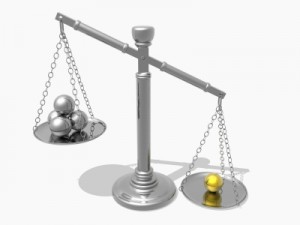 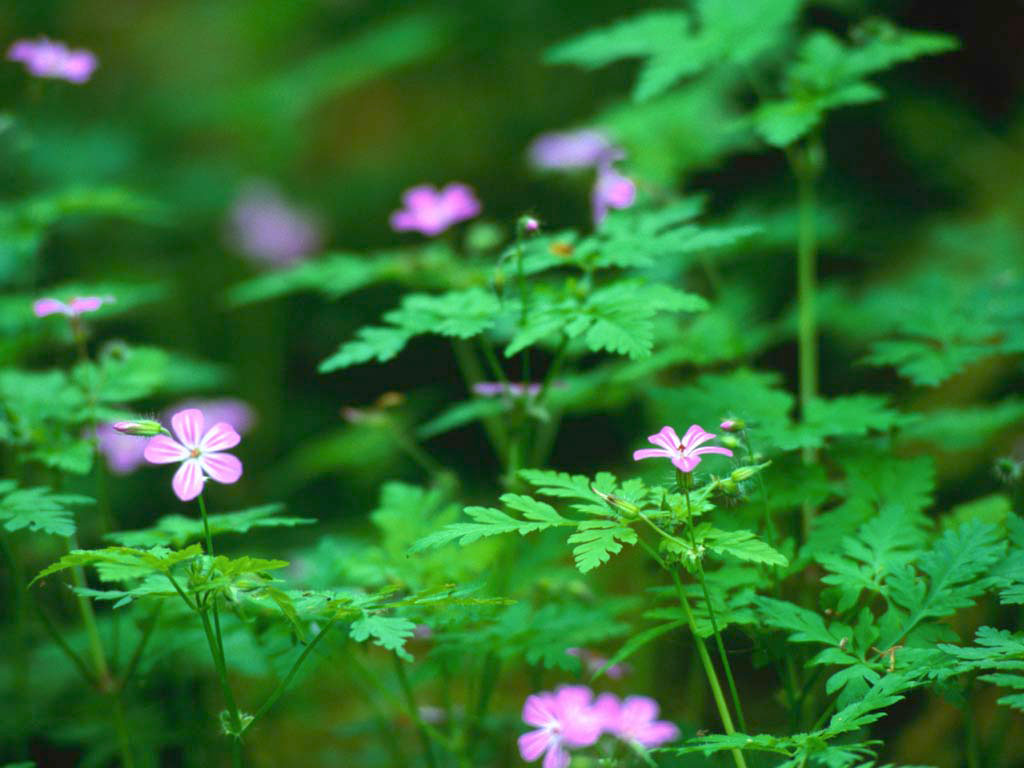